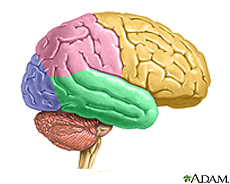 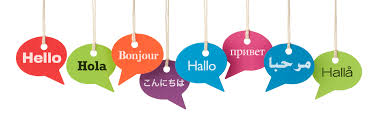 Εισαγωγή στη Γλωσσολογία8ο ΜΑΘΗΜΑ
Σημασιολογία


Σπυριδούλα Βαρλοκώστα

   Εθνικό και Καποδιστριακό 
  Πανεπιστήμιο Αθηνών
Εmail:  svarlokosta@phil.uoa.gr
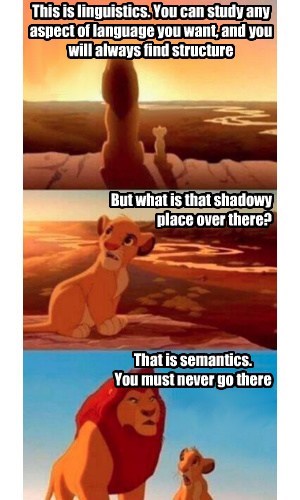 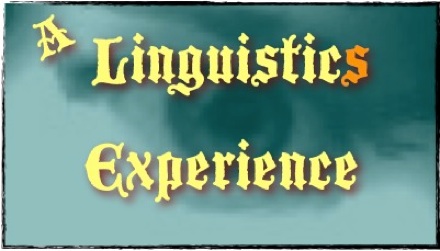 Σημασιολογία
Περιγραφικό νόημα
Εννοιολογική σημασία
Σημασιολογικά χαρακτηριστικά
Σημασιολογικές σχέσεις
Σημασιολογικοί ρόλοι
Σημασιολογία
Χθες ο γιος μου έγραψε ένα γράμμα.
Ένα γράμμα της αλφαβήτου
Ένα γράμμα σε έναν φίλο του
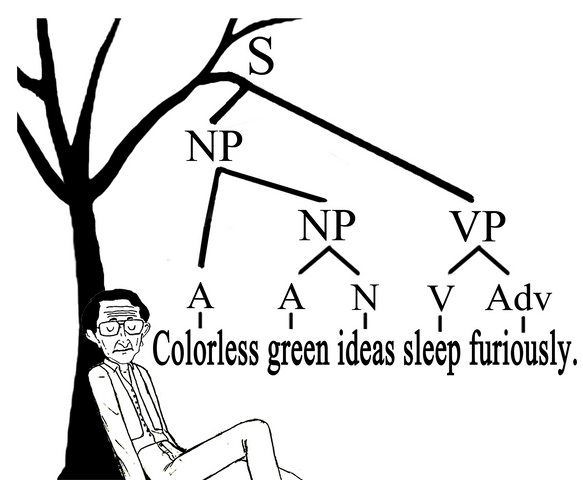 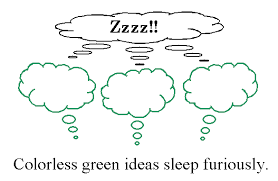 Άχρωμες πράσινες ιδέες κοιμούνται μανιασμένα.
Επαναστατικές νέες ιδέες συμβαίνουν σπάνια.
*Άχρωμες κοιμούνται μανιασμένα ιδέες πράσινες.
Σημασιολογία: ο κλάδος που μελετά το νόημα, τη σημασία των λέξεων και των προτάσεων. Στόχος της σημασιολογίας είναι να αποτυπώσει τη γνώση που έχει ο φυσικός ομιλητής για τη σημασιολογική δομή της γλώσσας.
Περιγραφικό νόημα
Το ρολόι μου σταμάτησε.
Ο ομιλητής 
περιγράφει ένα γεγονός   Περιγραφικό νόημα πρότασης
δικαιολογείται που άργησε να έρθει
ρωτάει τι ώρα είναι
Περιγραφικό νόημα 
 δεν χρειάζεται τα συμφραζόμενα για να δοθεί 
 ανήκει στη σημασιολογία
Οι ερμηνείες (ii) και (iii) 
 εξαρτώνται άμεσα από τα συμφραζόμενα
 ανήκουν στην πραγματολογία
Εννοιολογική σημασία
Γάτα  
Θηλαστικό
Τριχωτό ζώο
Δεν είναι σκύλος, δεν είναι αγελάδα, κλπ. (αντιπαράθεση)
Νιαουρίζει
Έχει νύχια και γρατζουνάει
…
Εννοιολογική σημασία (conceptual meaning) = τα βασικά στοιχεία του νοήματος μιας λέξης (denotative meaning – denotation/δήλωση)
Γάτα  
Ναζιάρης
Έξυπνος
...
Οι ομιλητές μπορεί να έχουν διαφορετικούς συνειρμούς ή έννοιες για μια λέξη = Συνειρμική σημασία (associative meaning)  (connotation / έννοια) .
Σημασιολογικά χαρακτηριστικά
Τι συμβαίνει με τις παρακάτω προτάσεις;

Η τούρτα έφαγε τον Γιάννη.
Η γάτα μου σπουδάζει γλωσσολογία.
Το τραπέζι ακούει μουσική.
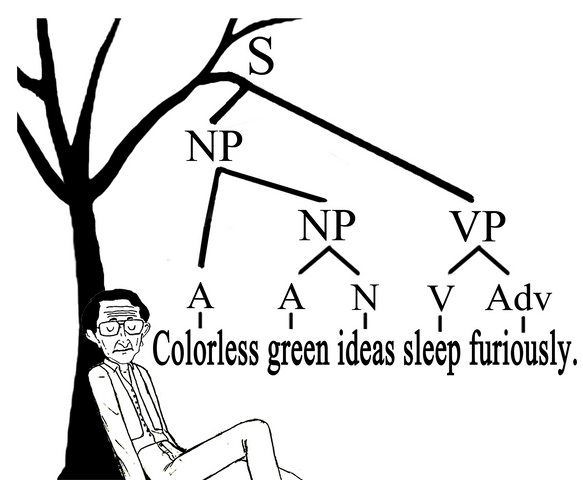 Δεν παραβιάζουν τους κανόνες συντακτικής δομής.
 Αποτελούν καλοσχηματισμένες συντακτικά προτάσεις: 
	(Π  ΟΦ ΡΦ). 
 Εμφανίζουν σημασιολογικό πρόβλημα. 

⇨  Ποιο είναι αυτό το πρόβλημα;
Σημασιολογικά χαρακτηριστικά
Το νόημα μιας λέξης αποτελεί ένα σύνολο σημασιολογικών χαρακτηριστικών που αποδίδουν τις σημασιολογικές σχέσεις.
άντρας
+έμψυχο
+ανθρώπινο
+αρσενικό
+ενήλικο
γυναίκα
+έμψυχο
+ανθρώπινο
-αρσενικό
+ενήλικο
παιδί
+έμψυχο
+ανθρώπινο
-αρσενικό
-ενήλικο
γάτα
+έμψυχο
-ανθρώπινο
-αρσενικό
+ενήλικο
τούρτα
-έμψυχο
-ανθρώπινο
-αρσενικό
-ενήλικο
τραπέζι
-έμψυχο
-ανθρώπινο
-αρσενικό
-ενήλικο
Ο/η/το _____________ έφαγε το Γιάννη.
	Ο (+ έμψυχο)
 
Ο/η _____________ σπουδάζει γλωσσολογία.
         Ο (+ ανθρ.)
 
Ο/η/το _____________ ακούει μουσική.
	Ο (+ έμψυχο)
Σημασιολογικά χαρακτηριστικά
Ο/η _____________ σπουδάζει γλωσσολογία.
         Ο (+ ανθρ.)
Μπορούμε να προσδιορίσουμε το/τα χαρακτηριστικό/ά που πρέπει να έχει ένα ουσιαστικό ώστε να εμφανιστεί σε θέση υποκειμένου ενός συγκεκριμένου ρήματος.
Μπορούμε να προβλέψουμε ποια ουσιαστικά κάνουν την πρόταση σημασιολογικά περίεργη (π.χ. η γάτα, η τούρτα, το τραπέζι).
Δεν είναι πάντα εύκολο να αναλυθούν όλες οι λέξεις με βάση τη θεωρία των σημασιολογικών χαρακτηριστικών:
	π. χ. αρετή, συμβουλή, τριαντάφυλλο. 
 Σε τέτοιες περιπτώσεις μπορούμε να χαρακτηρίσουμε το νόημα μιας λέξης σε σχέση με αυτό κάποιας άλλης (σημασιολογικές σχέσεις).
Σημασιολογικές σχέσεις
Συνωνυμία
 Συνώνυμα είναι δυο ή περισσότεροι γλωσσικοί τύποι που έχουν (σχεδόν) το ίδιο νόημα και απαντούν συχνά –αλλά όχι πάντα– στα ίδια περιβάλλοντα.
Η απόλυτη ή τέλεια συνωνυμία είναι σπάνια. Πιο συνηθισμένο είναι το φαινόμενο της μερικής συνωνυμίας, που παρατηρείται όταν δυο λέξεις είναι συνώνυμες σε κάποιο ή κάποια γλωσσικά περιβάλλοντα αλλά όχι σε άλλα.
Αυτή η κοπέλα είναι πολύ όμορφη/ωραία.
Έχεις πολύ όμορφα/ωραία μαλλιά.
Γράφει όμορφα/ωραία ποιήματα.
Ωραία (*όμορφα) τα κατάφερες.
Περπάτα όμορφα (=σωστά), βρε παιδί μου.
Περπατά ωραία (=κομψά).
Σημασιολογικές σχέσεις
Συνωνυμία
 Λόγω της διγλωσσίας (καθαρεύουσα – δημοτική) που επικρατούσε για πολλά χρόνια στην Ελλάδα, υπάρχουν ζευγάρια λέξεων με το ίδιο περιγραφικό νόημα, τα οποία όμως διαφέρουν ως προς το επίπεδο του ύφους (επίσημο, καθημερινό).
παντοπωλείο, μπακάλικο
 οίνος, κρασί
 λευκός, άσπρος
 ιερέας, παπάς
 ερυθρός, κόκκινος
 υποδήματα, παπούτσια
Σημασιολογικές σχέσεις
Αντωνυμία

 Δυο γλωσσικοί τύποι με αντίθετο νόημα ονομάζονται αντώνυμα.
αργός, γρήγορος 			ζωντανός, νεκρός
μικρός, μεγάλος			πάνω, κάτω
γέρος, νέος				πίσω, μπρος
αρσενικός, θηλυκός			κοντός, μακρύς
Σημασιολογικές σχέσεις
Αντωνυμία

Διαβαθμισμένη αντωνυμία:
 μικρός, μεγάλος

 Τα αντώνυμα αυτά μπορούν να χρησιμοποιηθούν στο συγκριτικό βαθμό
 μικρότερος, μεγαλύτερος
Η χρήση του ενός μέλους από το ζεύγος σε περιβάλλον αρνητικής πρότασης δεν συνεπάγεται απαραίτητα ότι ισχύει το άλλο
 «ο Γιάννης δεν είναι γέρος» δεν σημαίνει απαραίτητα «ο Γιάννης είναι νέος»
Σημασιολογικές σχέσεις
Αντωνυμία

Μη διαβαθμισμένη αντωνυμία:
 ζωντανός, νεκρός

 Τα αντώνυμα αυτά δεν μπορούν να χρησιμοποιηθούν στο συγκριτικό βαθμό
 πιο ζωντανός, πιο νεκρός
Η άρνηση του ενός συνεπάγεται απαραίτητα το άλλο. 

 «ο κλέφτης δεν είναι νεκρός» σημαίνει «ο κλέφτης είναι ζωντανός»
Σημασιολογικές σχέσεις
Υπωνυμία
Όταν το νόημα ενός τύπου περιλαμβάνεται στο νόημα ενός άλλου, τότε η σχέση που έχουμε ονομάζεται υπωνυμία.
τριαντάφυλλο, λουλούδι
 σκύλος, ζώο
 κανίς, σκύλος
 καρότο, λαχανικό
 ιτιά, δέντρο
Το τριαντάφυλλο είναι υπώνυμο της λέξης λουλούδι, δηλαδή το τριαντάφυλλο αποτελεί ένα είδος λουλουδιού.
Σημασιολογικές σχέσεις
Ζώντα
       

		   Όντα		             Φυτά


         Ζώα	                                Έντομα                Λαχανικά    Λουλούδια  Δέντρα
	
					
Ελέφαντας   Σκύλος   Φίδι          Μύγα     Μυρμήγκι     Καρότο  Τριαντάφυλλο Πεύκο  			

	           Κανίς
[Speaker Notes: Ελέφαντας, σκύλος, φίδι
Σκύλος – κανίς
Μύγα, μυρμήγκι]
Σημασιολογικές σχέσεις
Ομωνυμία
Ο όρος χρησιμοποιείται όταν ένας τύπος έχει δύο ή περισσότερες έννοιες, οι οποίες δεν σχετίζονται μεταξύ τους.
 μοίρα: το πεπρωμένο
 μοίρα: μονάδα μέτρησης γωνιών
Η ομωνυμία μπορεί να δημιουργήσει αμφισημία.
	
	Χθες ο γιος μου έγραψε ένα γράμμα.
Ένα γράμμα της αλφαβήτου
Ένα γράμμα σε έναν φίλο του
Σημασιολογικές σχέσεις
Ομοφωνία/ομοηχία 
Ο όρος χρησιμοποιείται για δύο ή περισσότερους τύπους που έχουν την ίδια προφορά, αλλά δεν σχετίζονται σημασιολογικά.

 φύλλο 	φύλο		[filo]
 χοίρος	χήρος		[çiros]
 λύρα	λίρα		[lira]
 to (μόριο πριν το απαρέμφατο), too (= επίσης), two (= δύο)
Σημασιολογικές σχέσεις
Πολυσημία
Πολυσημία έχουμε όταν η ίδια λέξη έχει δύο ή περισσότερες έννοιες, οι οποίες έχουν είτε ιστορική σχέση είτε εμφανή σημασιολογική σχέση μεταξύ τους ώστε η μια έννοια να θεωρείται επέκταση της άλλης.

φύλλο  = 
το φύλλο του δέντρου
το φύλλο του χαρτιού
το φύλλο του μπακλαβά
το φύλλο της τράπουλας
	
βαρύς = 
δυνατός (π.χ. καφές)
αυτός που ζυγίζει πολύ
Σημασιολογικές σχέσεις
Μετωνυμία
Μια λέξη ή φράση χρησιμοποιείται αντί για μια άλλη επειδή έχει στενή σημασιολογική σχέση μαζί της.
Είδη:
Το περιέχον αντί του περιεχομένου
Πεινούσε τόσο πολύ, που έφαγε πέντε πιάτα. (πιάτα = μερίδες φαγητού)

Η αφηρημένη έννοια αντί της συγκεκριμένης
Η Αθήνα προετοιμάζεται για τη σύνοδο των υπουργών οικονομικών της Ευρωπαϊκής Ένωσης. (Η Αθήνα = Η ελληνική κυβέρνηση)

Ο δημιουργός αντί της δημιουργίας
Όλη μέρα χθες δεν βγήκε, γιατί διάβαζε Παπαδιαμάντη. (Παπαδιαμάντη = τα έργα του Παπαδιαμάντη)
Σημασιολογικοί ρόλοι
Αντί να θεωρήσουμε το νόημα μιας λέξης ως ένα σύνολο σημασιολογικών χαρακτηριστικών που αποδίδουν ορισμένες σημασιολογικές σχέσεις, μπορούμε να εξετάσουμε τους ρόλους που έχουν οι λέξεις μέσα στην πρόταση.
 Στην πρόταση Ο άνδρας φίλησε τη γυναίκα, το ρήμα φίλησε περιγράφει μια δράση και οι ΟΦ τους ρόλους των οντοτήτων που εμπλέκονται στη δράση αυτή.
Σημασιολογικοί ή θεματικοί ρόλοι (θ-roles)
Δράστης (Agent): η οντότητα που κάνει μια δράση.
Θέμα (Theme) / Πάσχων (Patient): η οντότητα που εμπλέκεται ή επηρεάζεται από μια δράση.
Σημασιολογικοί ρόλοι
Ο άνδρας χτύπησε τη γυναίκα
 O άνδρας έκλεισε την πόρτα
 Η γυναίκα χτυπήθηκε από τον άνδρα
 Η πόρτα έκλεισε

 Ποιες είναι οι παρατηρήσεις μας για τους θεματικούς ρόλους του Δράστη και του Θέματος με βάση τις παραπάνω προτάσεις;
Ο Δράστης έχει συνήθως το χαρακτηριστικό [+έμψυχο] (1, 2). 
 Το Θέμα/Πάσχων μπορεί να έχει το χαρακτηριστικό [+/-έμψυχο] (1, 2, 3, 4).
 Η ΟΦ που έχει τον θεματικό ρόλο του Δράστη στην πρόταση  καταλαμβάνει συνήθως τη θέση του Υποκειμένου (1, 2). Ωστόσο, μπορεί να μην έχει απαραίτητα θέση Υποκειμένου σε ορισμένες δομές (3, 4). 
 Η ΟΦ που έχει τον θεματικό ρόλο του Θέματος/Πάσχοντα στην πρόταση  καταλαμβάνει συνήθως τη θέση του Αντικειμένου (1, 2). Ωστόσο, μπορεί να καταλαμβάνει και τη θέση του Υποκειμένου (3, 4).
Σημασιολογικοί ρόλοι
Σημασιολογικοί ή θεματικοί ρόλοι (θ-roles)
 Όργανο (Instrument): Αν ο Δράστης χρησιμοποιεί μια άλλη οντότητα για να πραγματοποιηθεί η δράση, αυτή καταλαμβάνει τον ρόλο του Οργάνου.
 Ο άνδρας έκοψε το ψωμί με το μαχαίρι
 Βιωματική οντότητα (Experiencer):  Όταν η ΟΦ προσδιορίζει μια οντότητα που βιώνει μια κατάσταση, καταλαμβάνει τον θεματικό ρόλο του Βιώνοντα. 
 Ο Πέτρος φοβάται τους σκύλους
 Οι σκύλοι φοβίζουν τον Πέτρο

 Τι παρατηρείτε στις παραπάνω προτάσεις;
Η βιωματική οντότητα μπορεί να καταλαμβάνει τη θέση του Υποκειμένου αλλά και τη θέση του Αντικειμένου.
Σημασιολογικοί ρόλοι
Σημασιολογικοί ή θεματικοί ρόλοι (θ-roles)
 Θέση (Location): Προσδιορίζει πού είναι μια οντότητα.
 Το μαχαίρι είναι στο τραπέζι

 Πηγή (Source): Προσδιορίζει από πού προέρχεται μια οντότητα. 
 Τα πορτοκάλια είναι από τη Λακωνία

 Στόχος (Goal): Προσδιορίζει προς τα πού κατευθύνεται μια οντότητα.
 Οδήγησα από την Αθήνα στη Θεσσαλονίκη